Енергетика - мотори (понављање)
Техничко образовање, 8. разред
Енергија – способност тијела да врши рад
Облици:
 механичка
 топлотна 
 свјетлосна
 хемијска
 електрична
 нуклеарна
Извори:
 необновљиви (угаљ, нафта, гас)
 обновљиви (вода, Сунце, вјетар итд.)
Енергија – способност тијела да врши рад
Tрансформација енергије из једног облика у други
 Закон о одржању енергије
 Штедња енергије
 Џул – мјерна јединица за рад
Погонске машине - мотори
Погонске машине - мотори
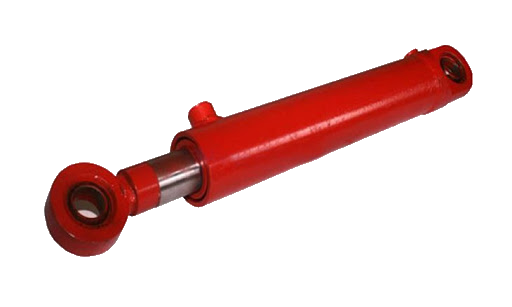 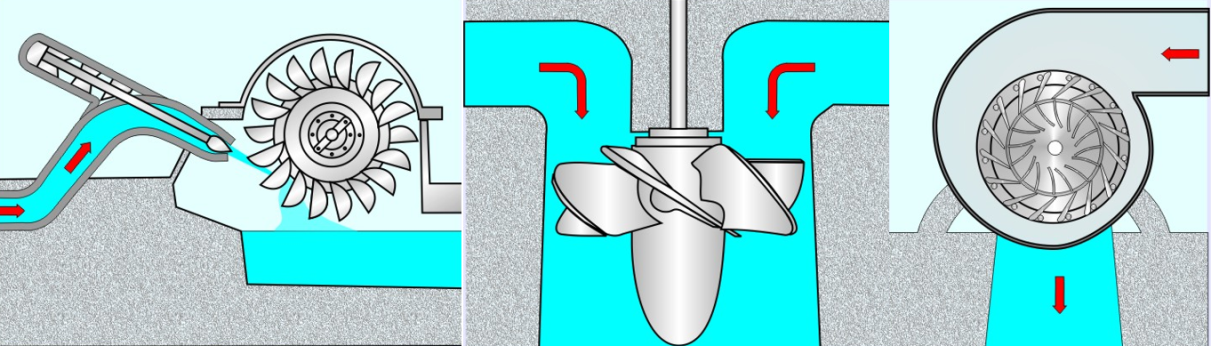 Пелтонова, Капланова и Франсисова турбина
Погонске машине - мотори
Погонске машине - мотори
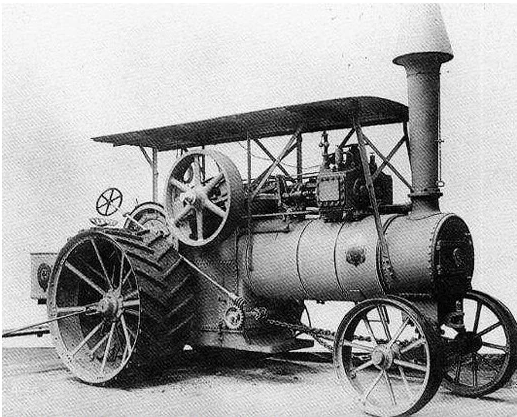 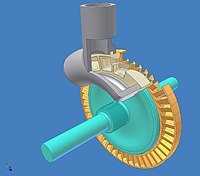 парна турбина
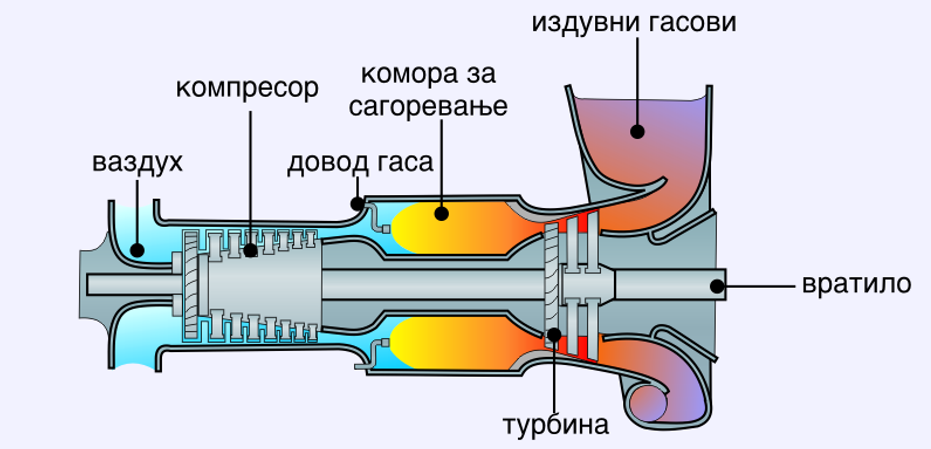 гасна турбина
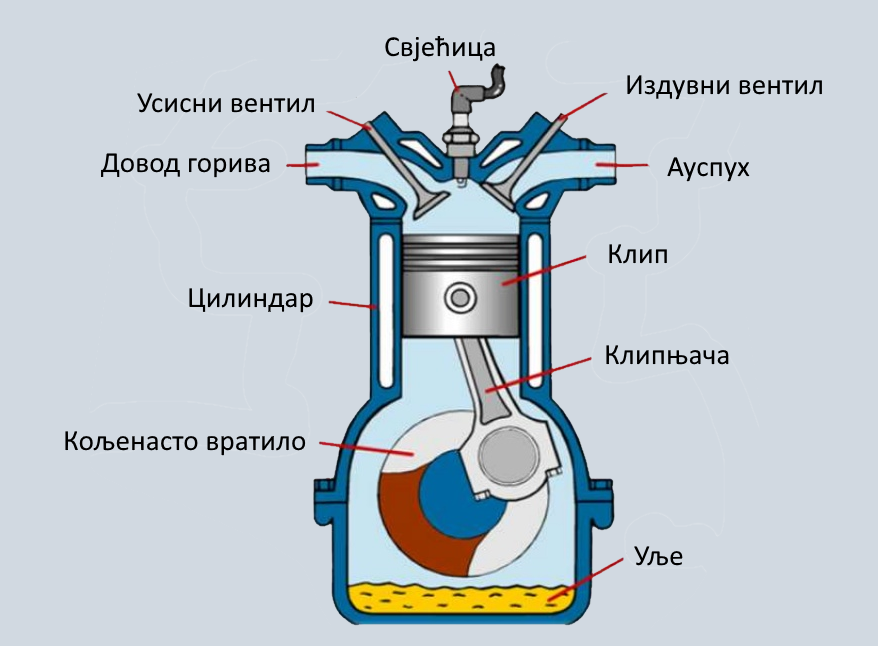 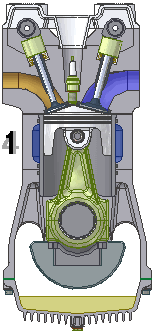 Задаћа
Одговорити на питања из уџбеника, страна 89.